PHY 711 Classical Mechanics and Mathematical Methods
10-10:50 AM  MWF in Olin 103

Notes on Lecture 32: Chap. 9 of F&W
Linear and non-linear sound waves

Summary of linear sound phonenmena
Introduction to non-linear effects
Analysis of instability – shock phenomena
11/9/2022
PHY 711  Fall 2022 -- Lecture 32
1
[Speaker Notes: In this lecture, we will consider traveling wave solutions to the sound wave equations.]
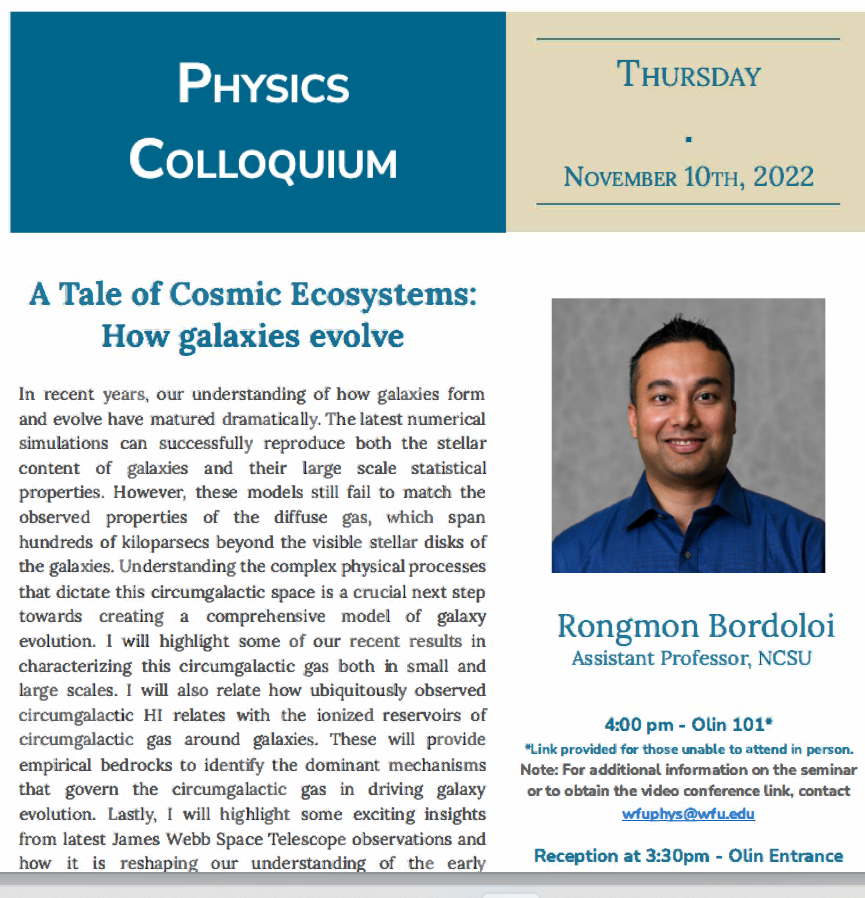 11/9/2022
PHY 711  Fall 2022 -- Lecture 32
2
Signup with name and topic at 9 AM on Friday 11/11/2022
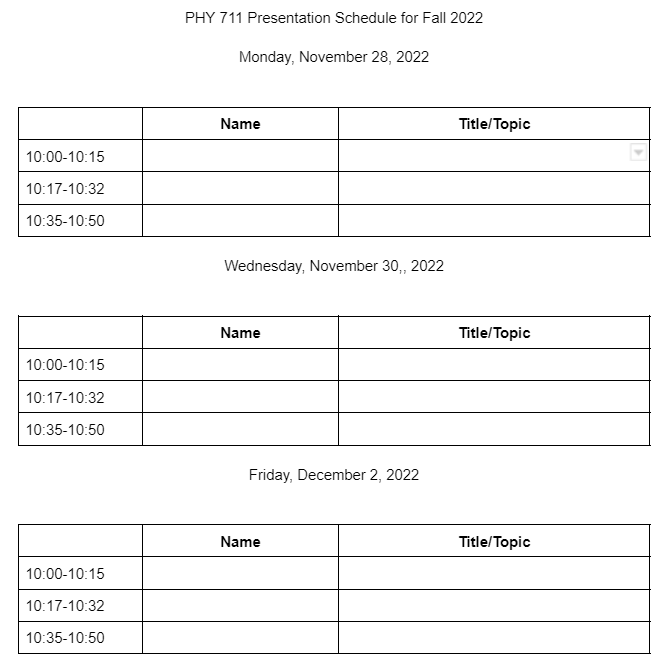 11/9/2022
PHY 711  Fall 2022 -- Lecture 32
3
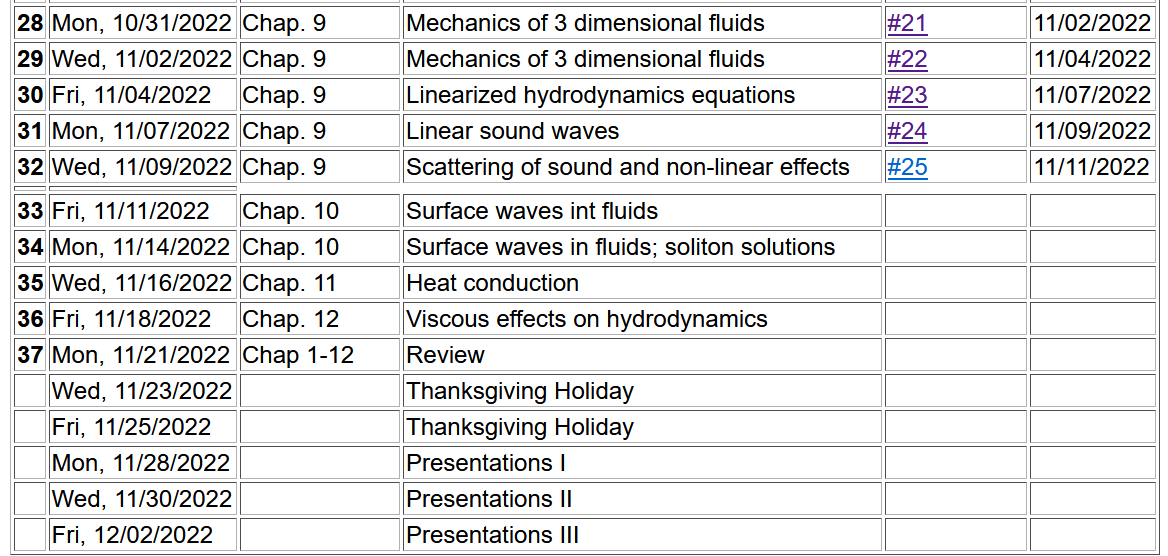 11/9/2022
PHY 711  Fall 2022 -- Lecture 32
4
[Speaker Notes: Schedule.]
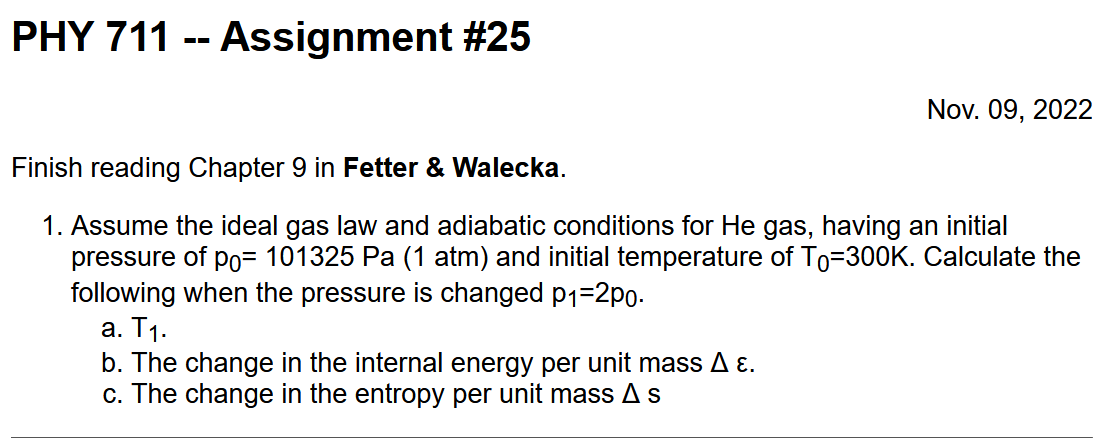 11/9/2022
PHY 711  Fall 2022 -- Lecture 32
5
Visualization of longitudinal wave motion
From the website:
https://www.acs.psu.edu/drussell/Demos/waves/wavemotion.html
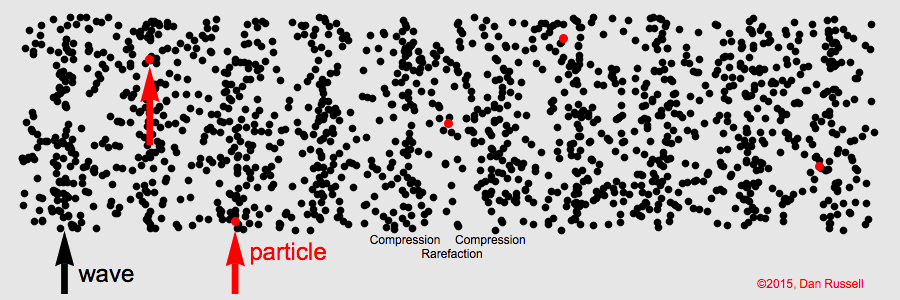 11/9/2022
PHY 711  Fall 2022 -- Lecture 32
6
Continuing to discuss linear sound waves –
    Scattering from a rigid cylinder
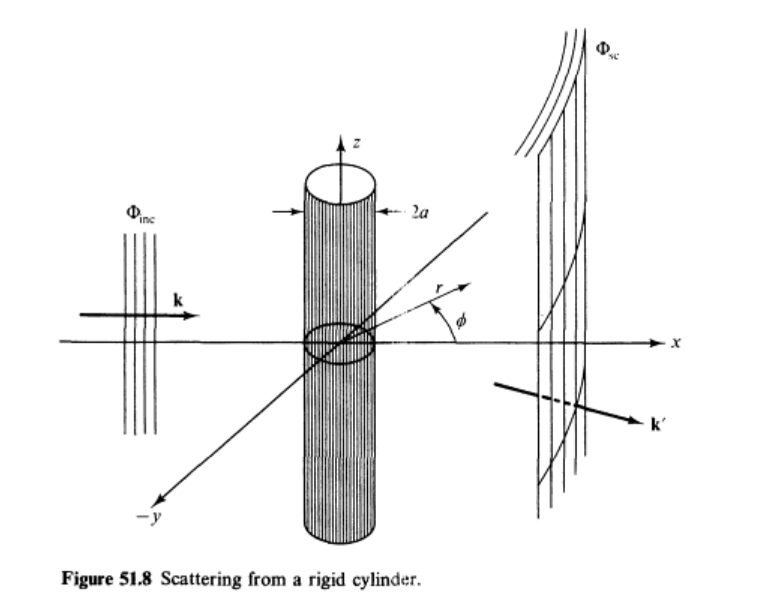 Figure from Fetter and Walecka pg. 337
11/9/2022
PHY 711  Fall 2022 -- Lecture 32
7
[Speaker Notes: Now consider the case of a plane wave of sound, scattering off of a cylindrical object.     Can you think of a physical situation for this model?]
Example of cylindrical scattering objects --
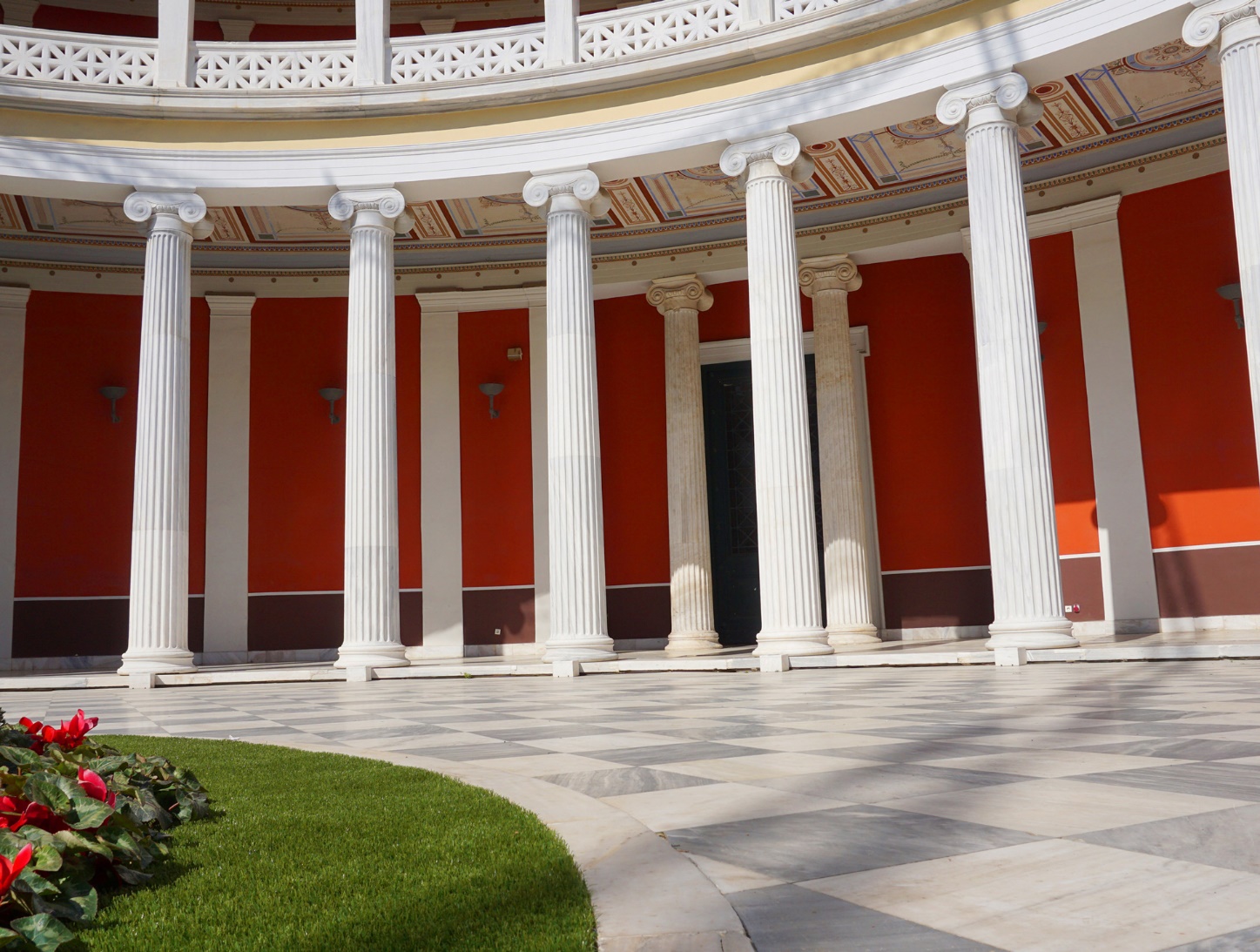 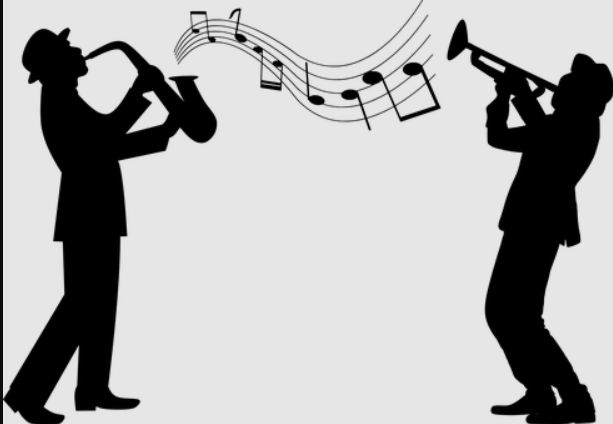 Suppose a trumpeter is playing near the columns.   Maximal scattering occurs when
a.  Facing toward the column                      b.  Facing away from the column.
11/9/2022
PHY 711  Fall 2022 -- Lecture 32
8
Scattering of sound waves – 
        for example, from a rigid cylinder
11/9/2022
PHY 711  Fall 2022 -- Lecture 32
9
[Speaker Notes: Analysis of the scattering wave using cylindrical coordinates.]
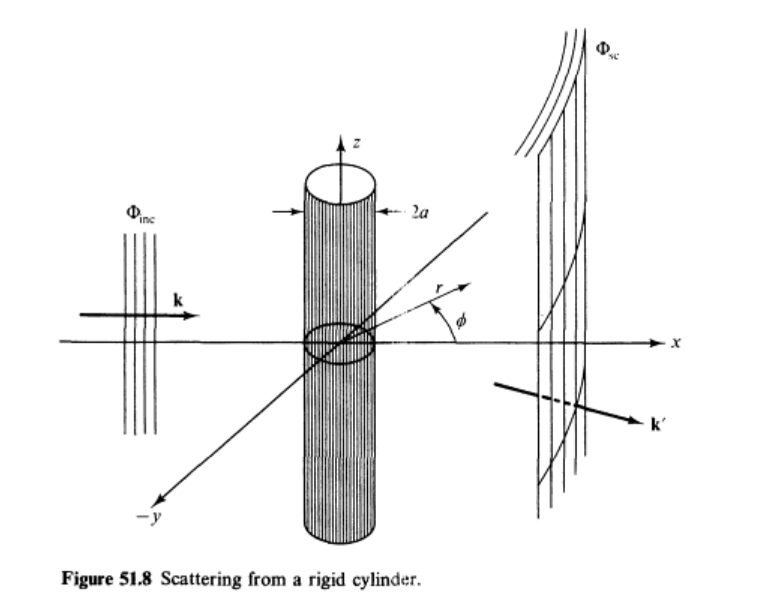 11/9/2022
PHY 711  Fall 2022 -- Lecture 32
10
[Speaker Notes: In this case we expect a cylindrical wave that can be represented in terms of Bessel and Neumann functions, or more conveniently in terms of Hankel functions H.          Satisfying the boundary values on the surface of the scattering cylinder,   we find the coefficients of the expression.]
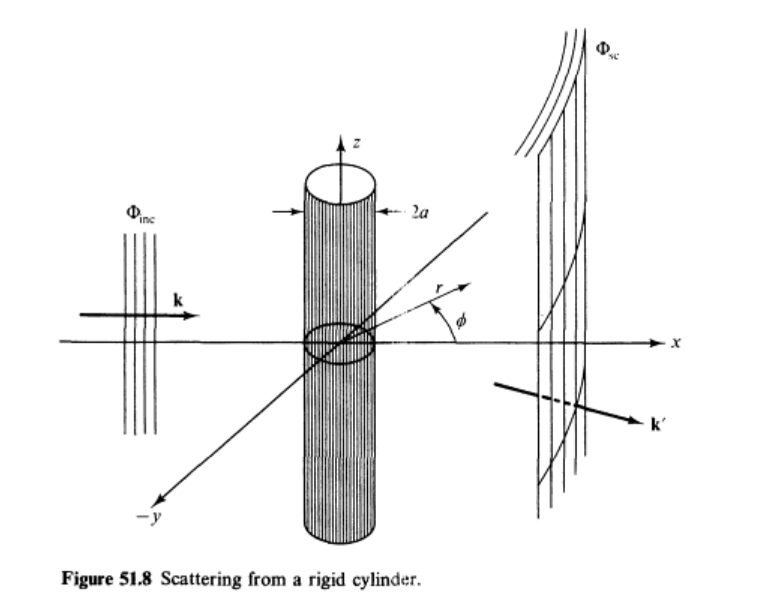 11/9/2022
PHY 711  Fall 2022 -- Lecture 32
11
[Speaker Notes: Using the asymptotic form of the Hankel functions we can analyze the results further.]
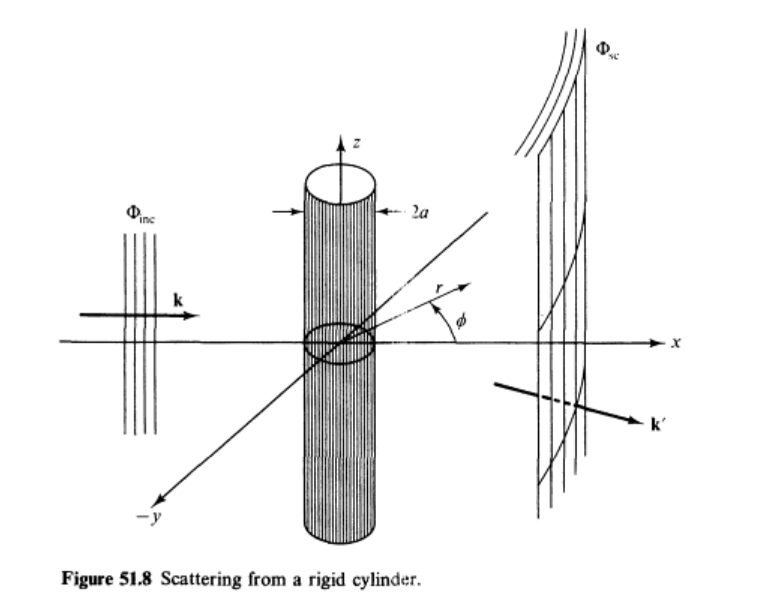 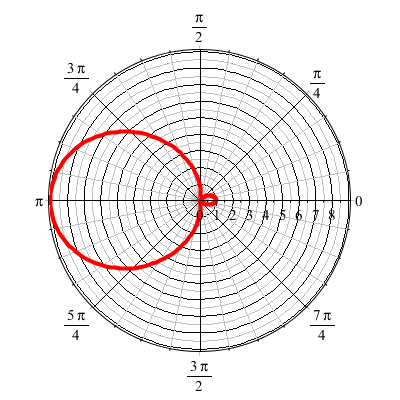 For ka << 1
11/9/2022
PHY 711  Fall 2022 -- Lecture 32
12
[Speaker Notes: Defining the appropriate scattering cross section, we can analyze the results further.     For ka<<1  (long wavelengths, low frequencies) we find that most of the sound is scattered backwards from the propagation direction.]
Revisiting the trumpeter question --
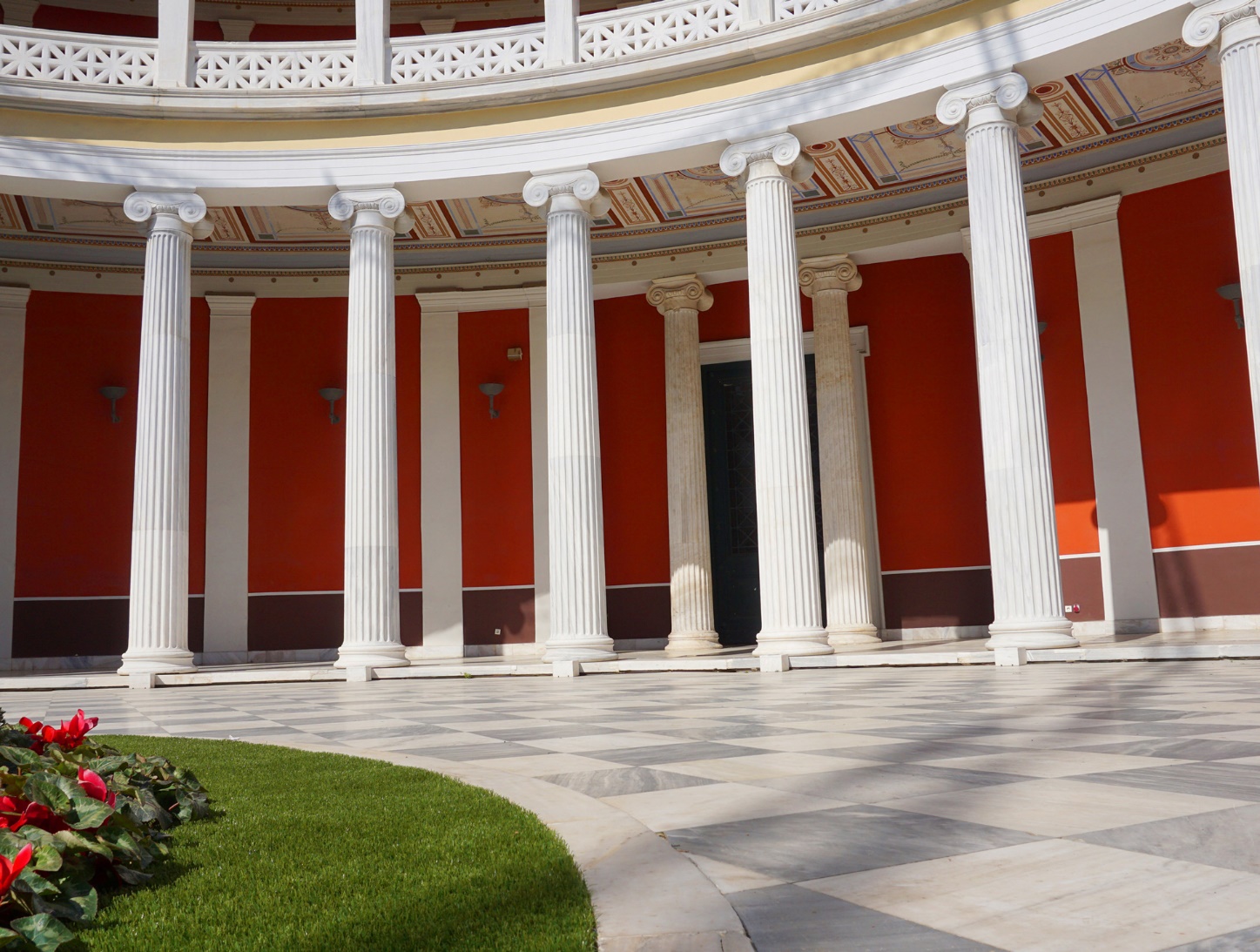 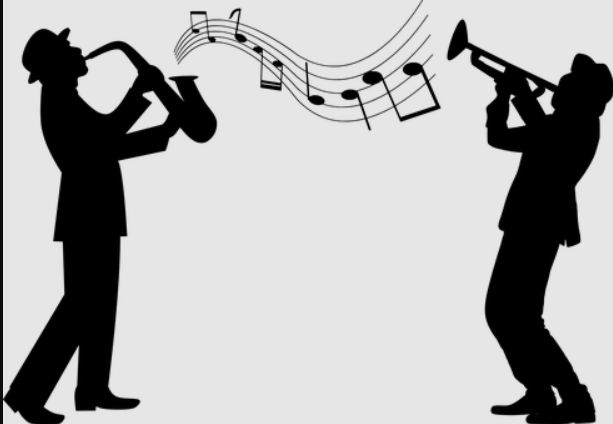 Conclusion – be careful when choosing a place to play your trumpet --
11/9/2022
PHY 711  Fall 2022 -- Lecture 32
13
Now consider some non-linear effects in sound

       Examples?
We will consider the simple case –
One dimension for motion
Fluid is assumed to be an ideal gas
Adiabatic conditions
All variables will be expressed in terms of the density   r(x,t)
11/9/2022
PHY 711  Fall 2022 -- Lecture 32
14
Effects of nonlinearities in fluid equations  
  -- one dimensional case
11/9/2022
PHY 711  Fall 2022 -- Lecture 32
15
[Speaker Notes: Review of basic equations,  specializing in one spatial dimension.]
11/9/2022
PHY 711  Fall 2022 -- Lecture 32
16
[Speaker Notes: Decoupling the variables.]
Digression – What is gamma?
11/9/2022
PHY 711  Fall 2022 -- Lecture 32
17
11/9/2022
PHY 711  Fall 2022 -- Lecture 32
18
[Speaker Notes: More analysis.]
11/9/2022
PHY 711  Fall 2022 -- Lecture 32
19
[Speaker Notes: Further derivations.]
11/9/2022
PHY 711  Fall 2022 -- Lecture 32
20
[Speaker Notes: Using adiabatic relationships.]
11/9/2022
PHY 711  Fall 2022 -- Lecture 32
21
[Speaker Notes: Analysis of fluid velocity from a knowledge of the wave velocity.]
Traveling wave solution:
11/9/2022
PHY 711  Fall 2022 -- Lecture 32
22
[Speaker Notes: Analysis for a traveling wave.]
Traveling wave solution  -- continued:
11/9/2022
PHY 711  Fall 2022 -- Lecture 32
23
[Speaker Notes: Checking the linear result]
Some details
11/9/2022
PHY 711  Fall 2022 -- Lecture 32
24
Traveling wave solution  -- full non-linear case:
w
11/9/2022
PHY 711  Fall 2022 -- Lecture 32
25
[Speaker Notes: Analysis of how to visualize the traveling wave solution.]
Visualization continued:
11/9/2022
PHY 711  Fall 2022 -- Lecture 32
26
[Speaker Notes: More details.]
Summary
11/9/2022
PHY 711  Fall 2022 -- Lecture 32
27
[Speaker Notes: Summary.]
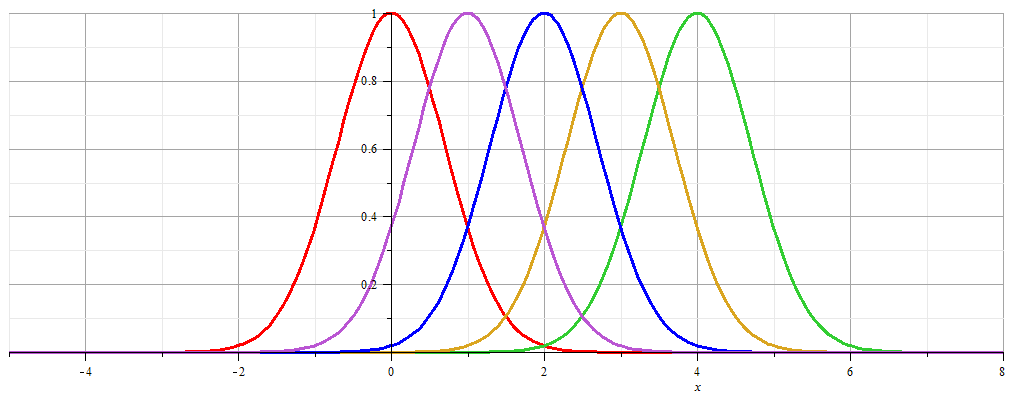 Linear wave:
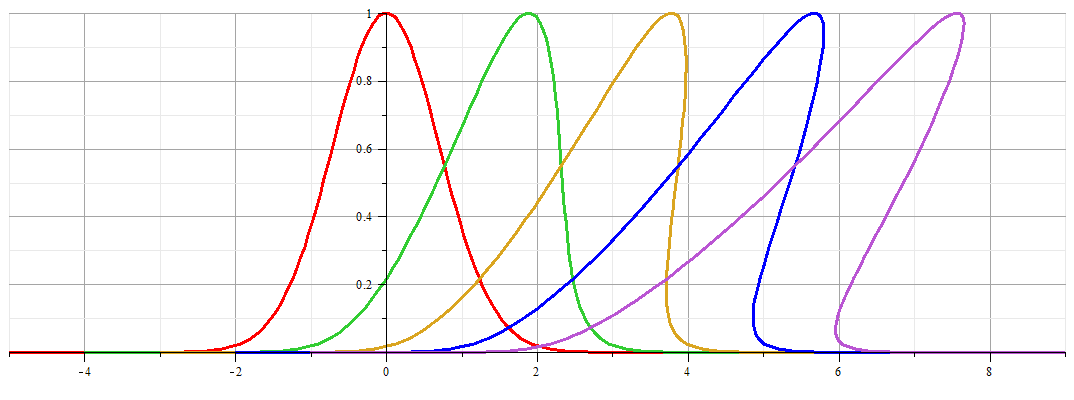 Non-linear wave:
11/9/2022
PHY 711  Fall 2022 -- Lecture 32
28
[Speaker Notes: Example visualization.]
Linear wave
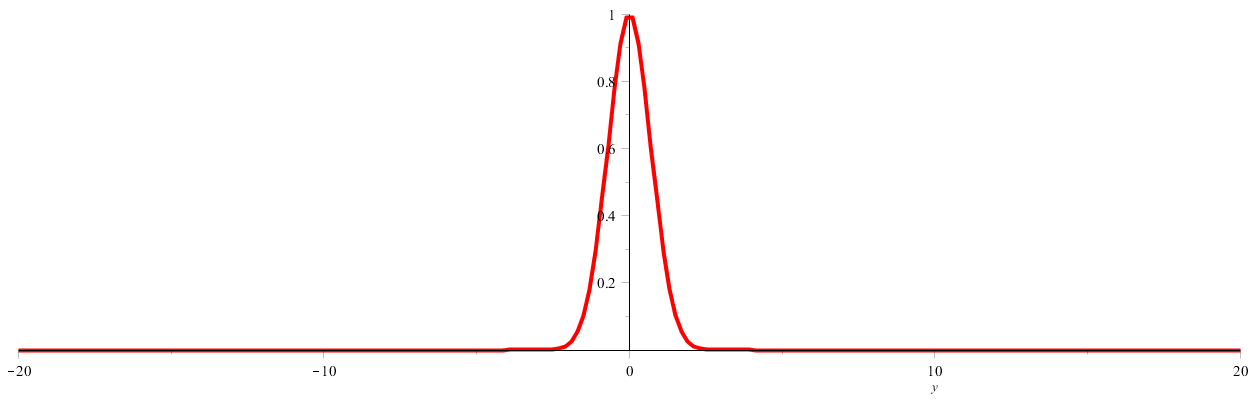 Non-linear wave
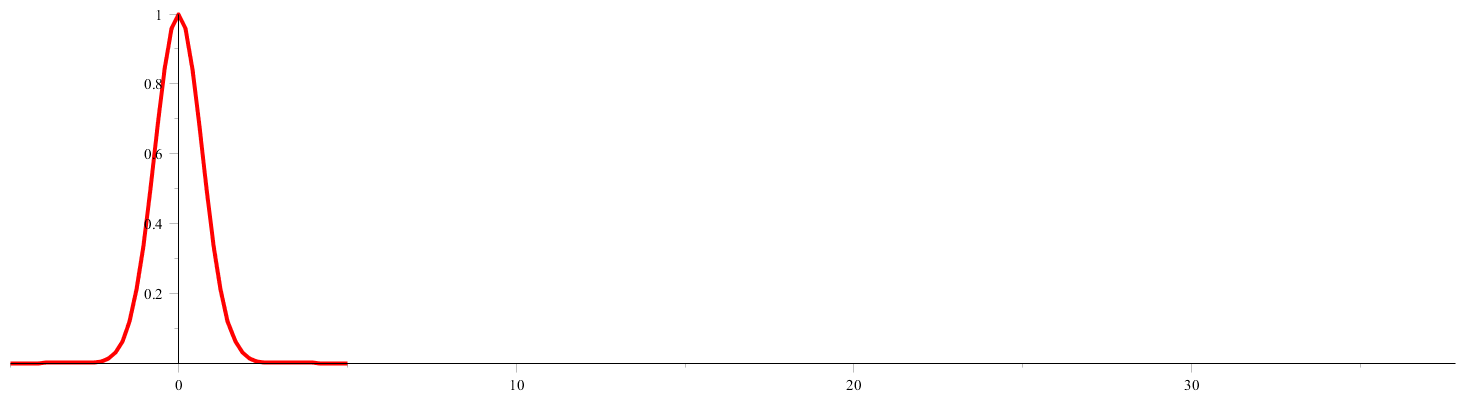 11/9/2022
PHY 711  Fall 2022 -- Lecture 32
29
[Speaker Notes: Animations from Maple.]
Analysis of shock wave
   Plots of dr
Solution becomes unphysical
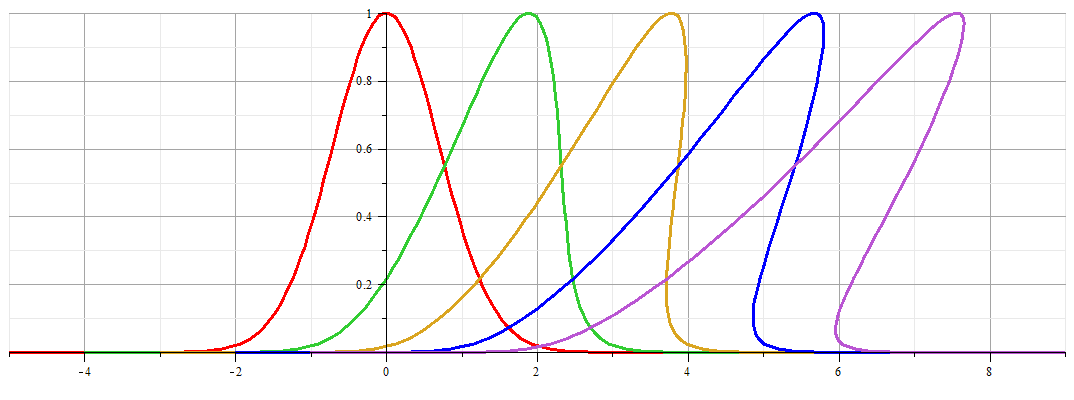 shock
11/9/2022
PHY 711  Fall 2022 -- Lecture 32
30
[Speaker Notes: Note that the vertical axis represents the longitudinal wave displacement.    When this displacement becomes multivalued for a given coordinate x as shown, the solution  becomes unphysical.     At this point we need to consider the analysis in a different way.]
Effects of amplitude of dr
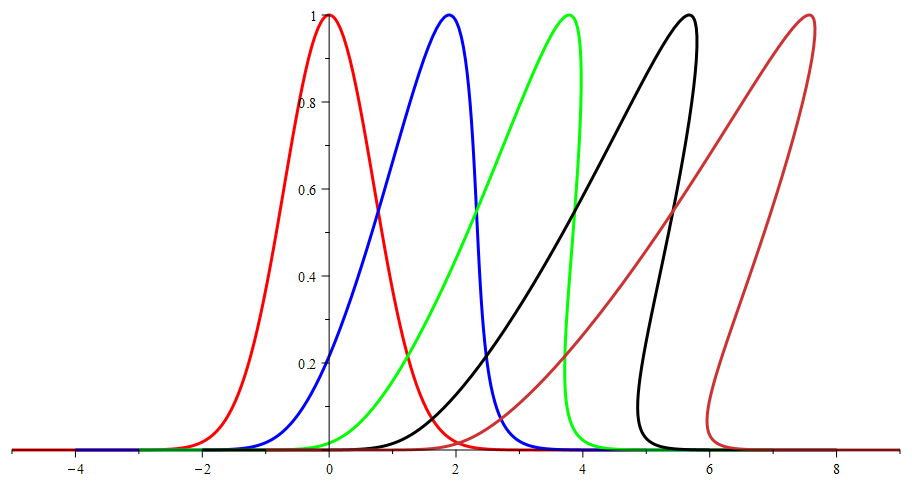 Large amplitude
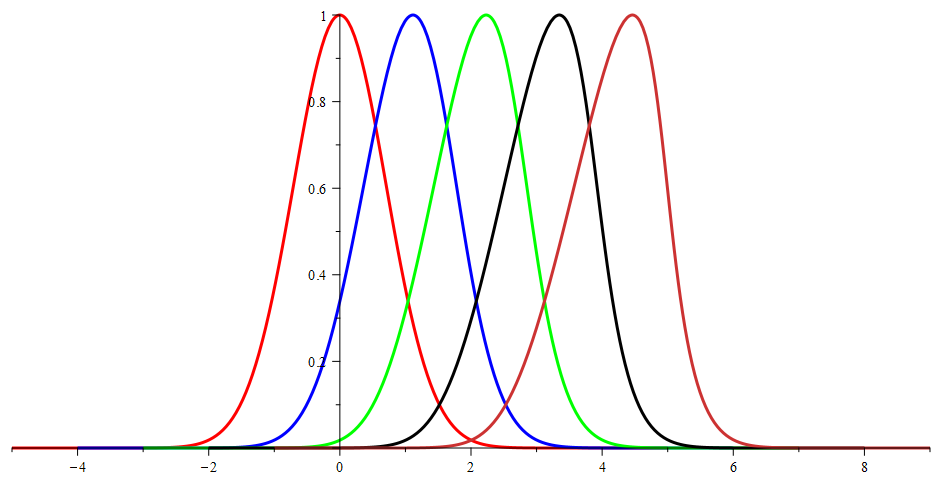 Smaller amplitude
11/9/2022
PHY 711  Fall 2022 -- Lecture 32
31
Analysis of shock wave – assumed to moving at velocity u
After shock
t2
dr2, dv2, dp2
Before shock
t1
dr1, dv1, dp1
Shock front
x
u
Note that in this case u is assumed to be a given parameter of the system.
11/9/2022
PHY 711  Fall 2022 -- Lecture 32
32
[Speaker Notes: Your textbook discusses the shock wave analysis.    Here we assume that there is a region (blue) where the analysis fails,  but assumes that we can properly analyze the physics before and after the shock.     The notation given here is similar to that given in your text.]
Analysis of shock wave – continued
While analysis in the shock region is complicated, we can use conservation laws to analyze regions 1 and 2
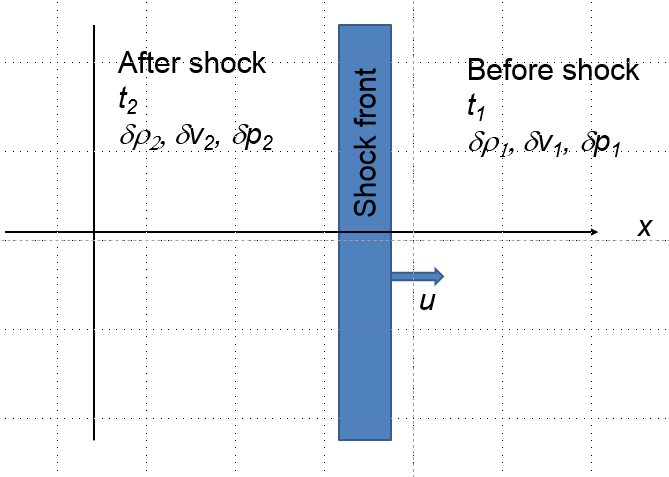 11/9/2022
PHY 711  Fall 2022 -- Lecture 32
33
[Speaker Notes: Some of the details of the analysis before and after the shock event.]
Analysis of shock wave – continued
While analysis in the shock region is complicated, we can use conservation laws to analyze regions 1 and 2
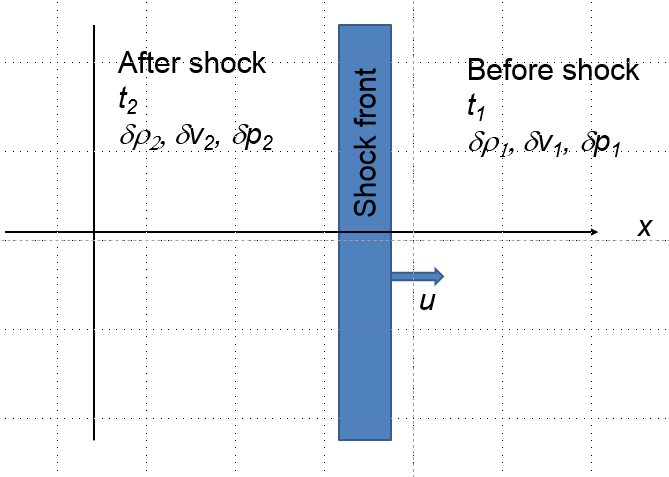 11/9/2022
PHY 711  Fall 2022 -- Lecture 32
34
[Speaker Notes: Analyzing the equations.]
Analysis of shock wave – continued
For adiabatic ideal gas, also considering energy and momentum conservation:
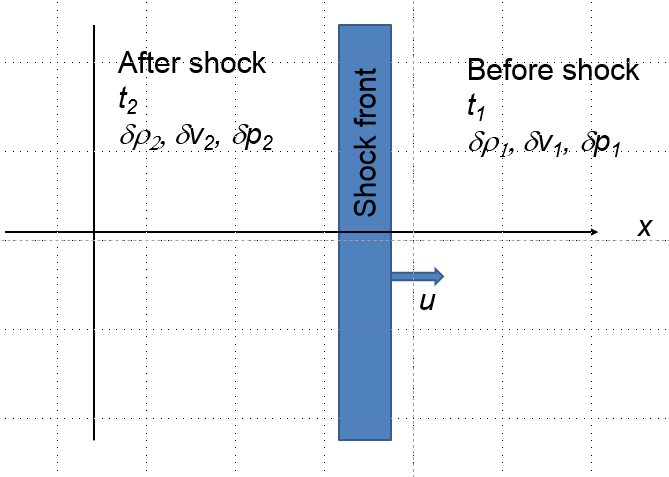 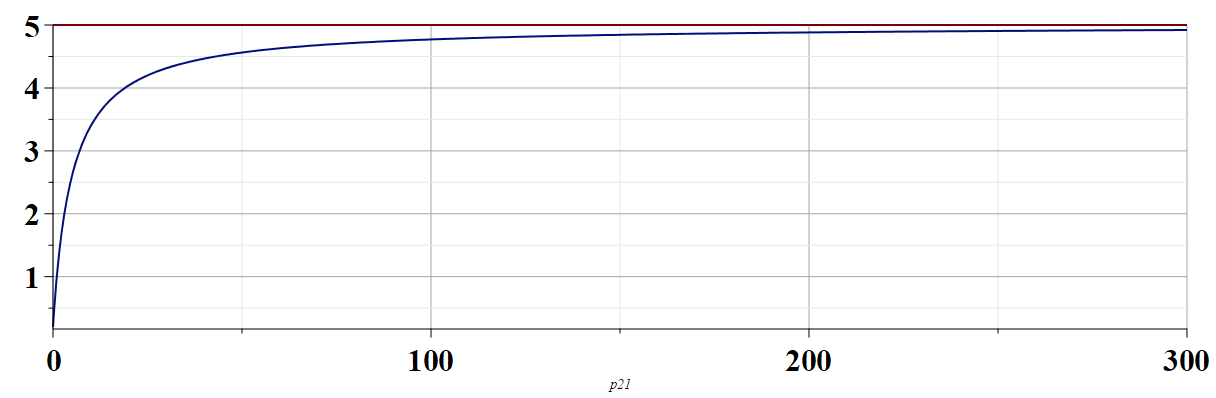 r2/r1
For g=1.5
p2/p1
11/9/2022
PHY 711  Fall 2022 -- Lecture 32
35
[Speaker Notes: Analyzing ratio of the density after and before the shock wave.]
Analysis of shock wave – continued
For adiabatic ideal gas, entropy considerations::
11/9/2022
PHY 711  Fall 2022 -- Lecture 32
36
[Speaker Notes: Analyzing the entropy before and after the shock wave.     In general, many more relationships can be analyzed.    Consult your textbook for more details.]